Udział dzieci z Przedszkola z Oddziałami Integracyjnymi w projekcie MEN „SZKOŁA PAMIĘTA”
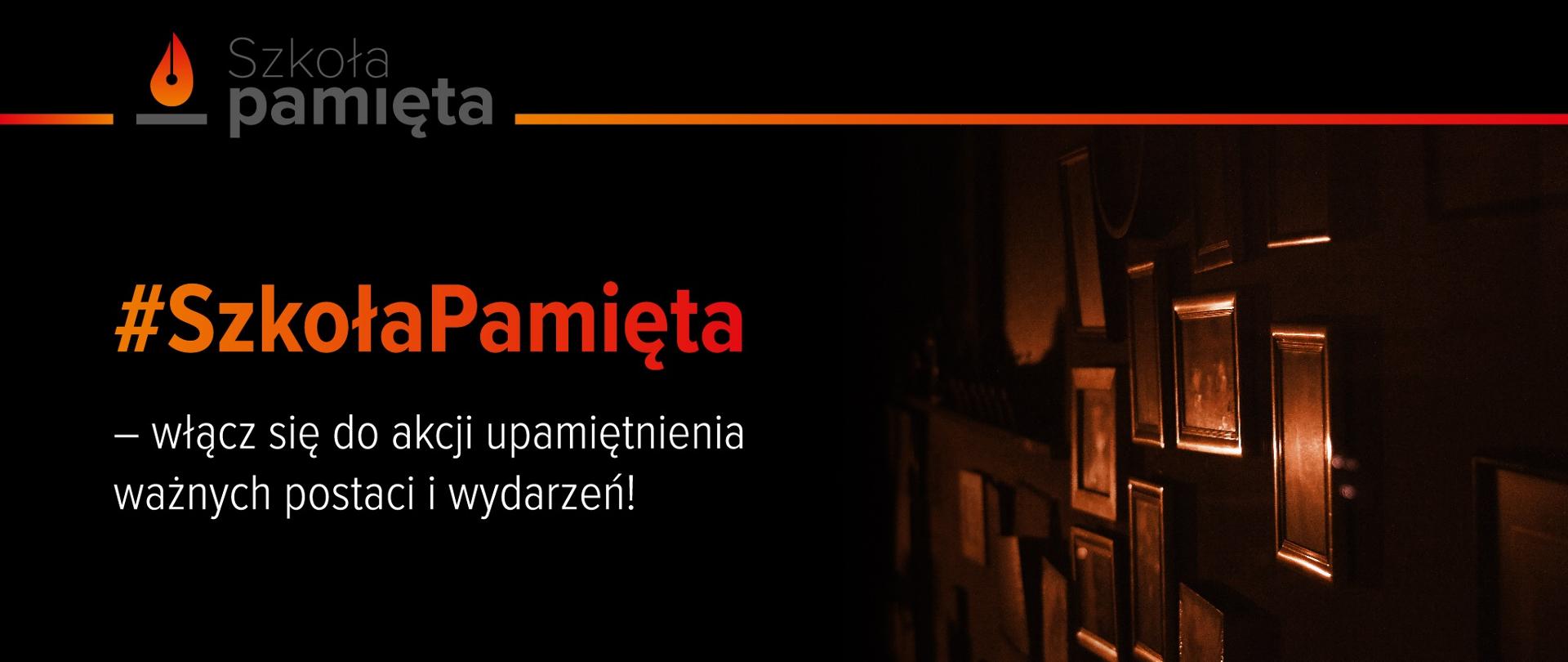 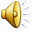 żołnierz
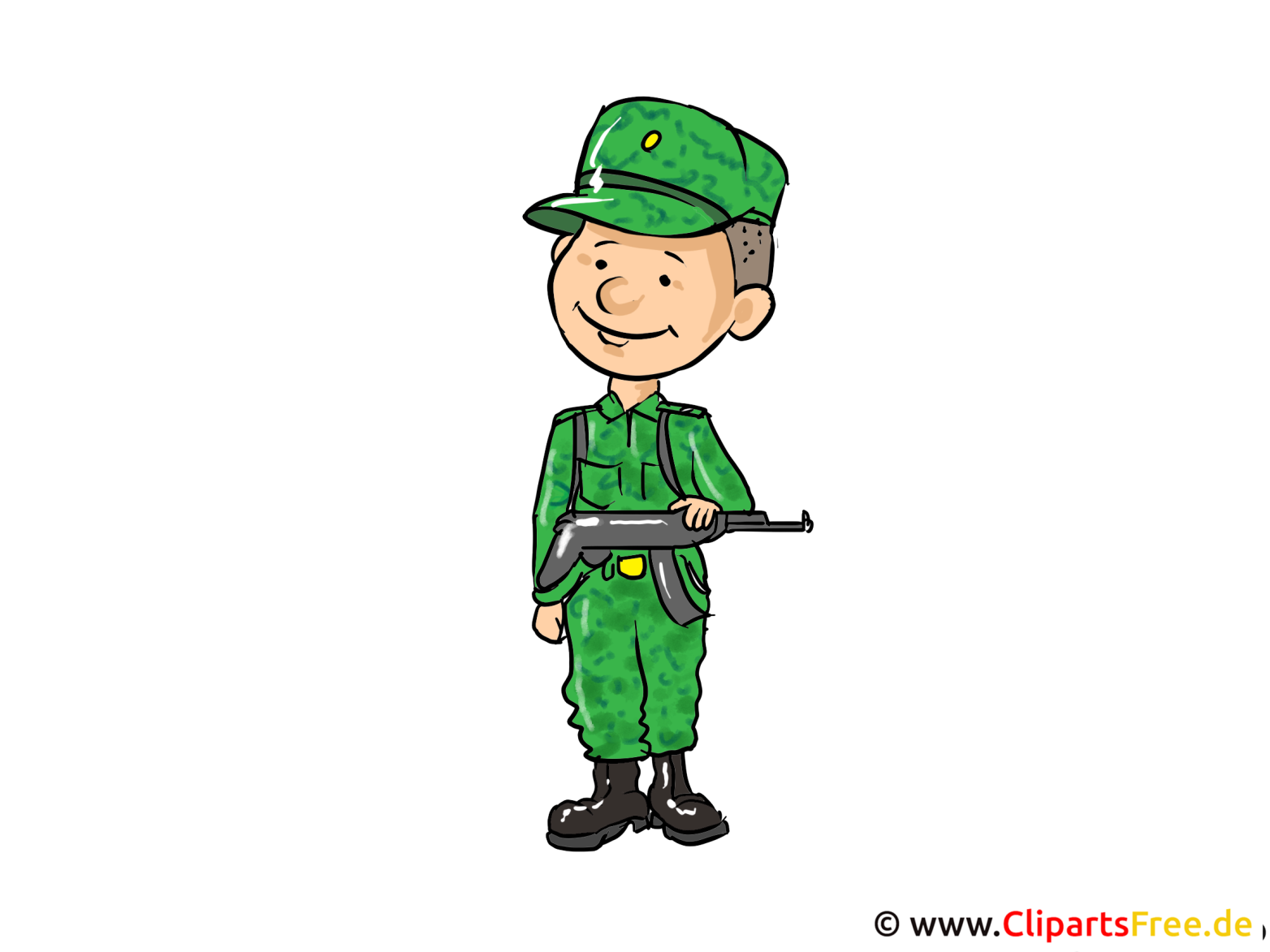 wojsko
czołg
Żołnierze Wyklęci
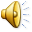 Pomnik Nieznanego Żołnierza Kwidzyn
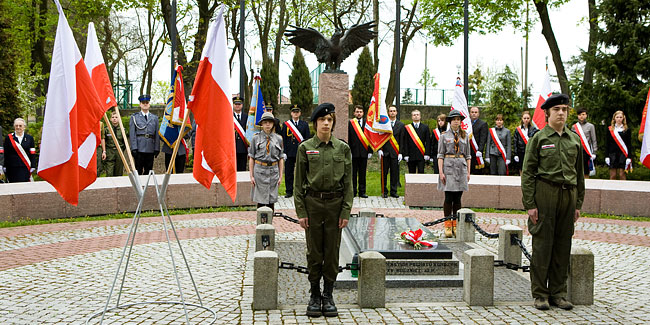 Pomnik Żołnierzy Wyklętych
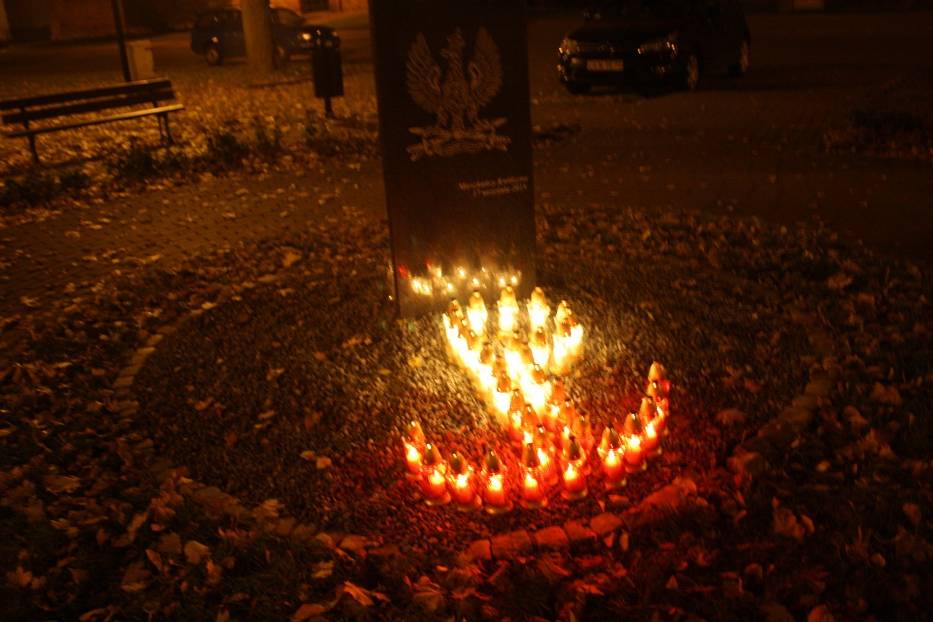 wisienki
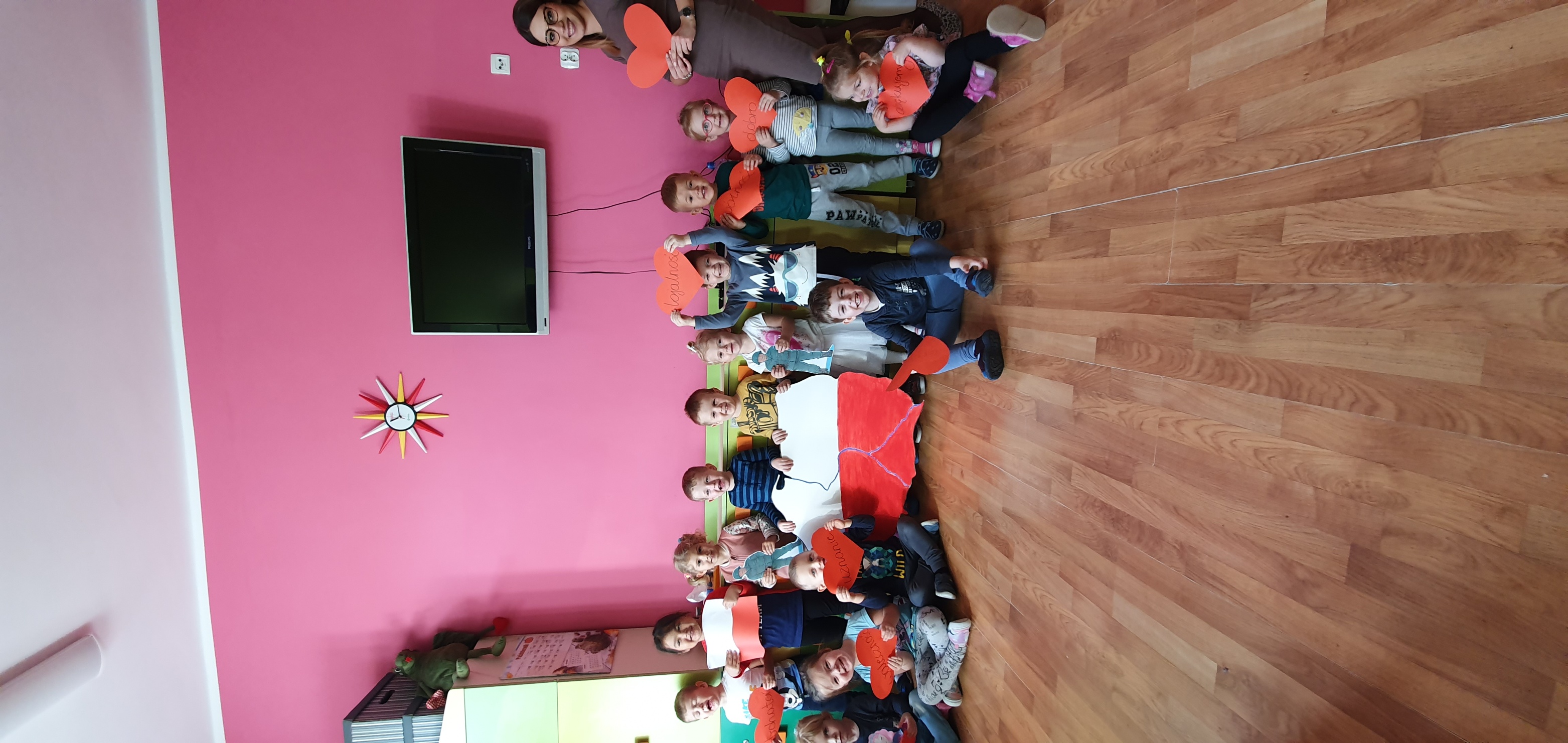 truskawki
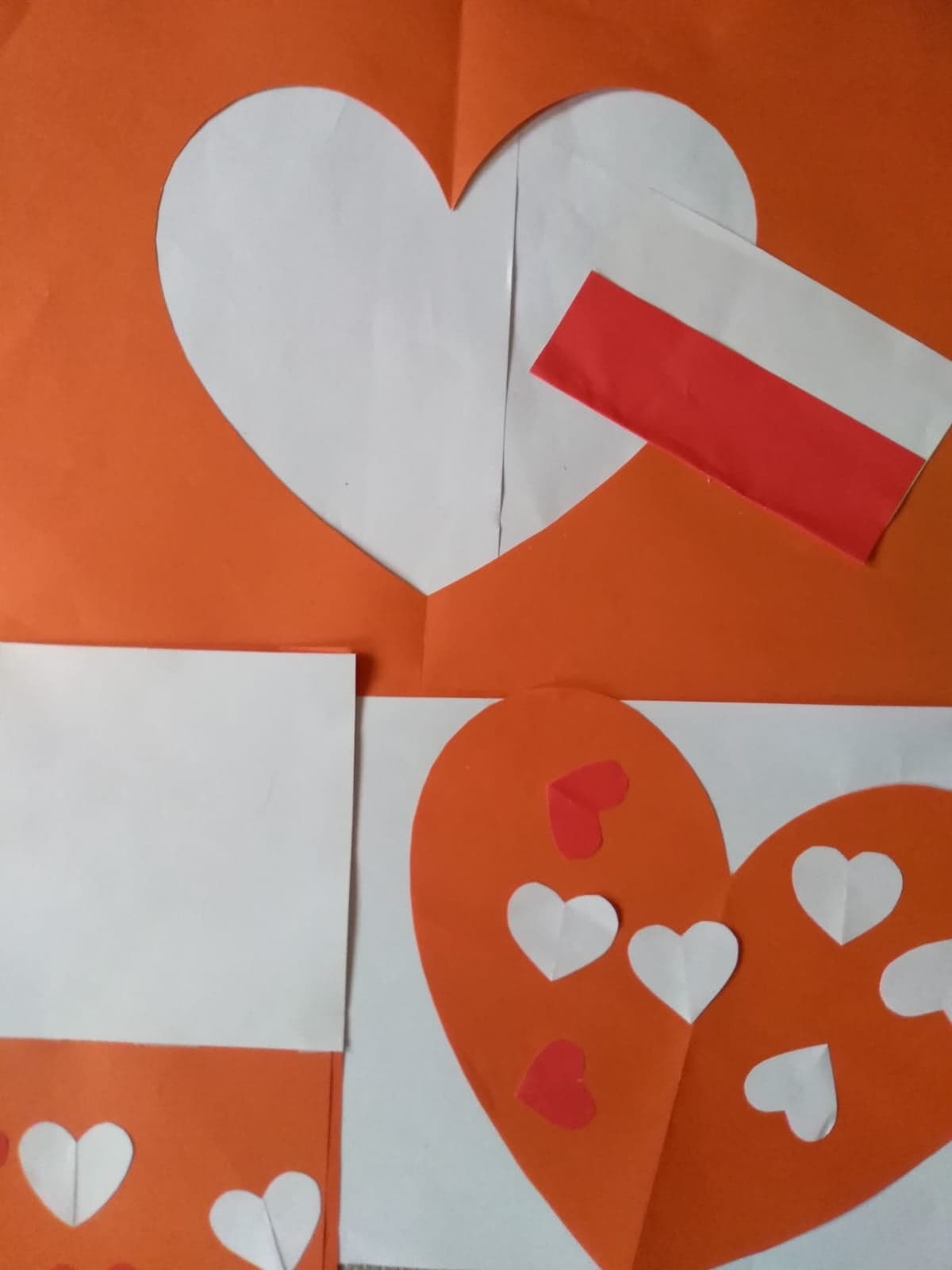 cytrynki
ananasy
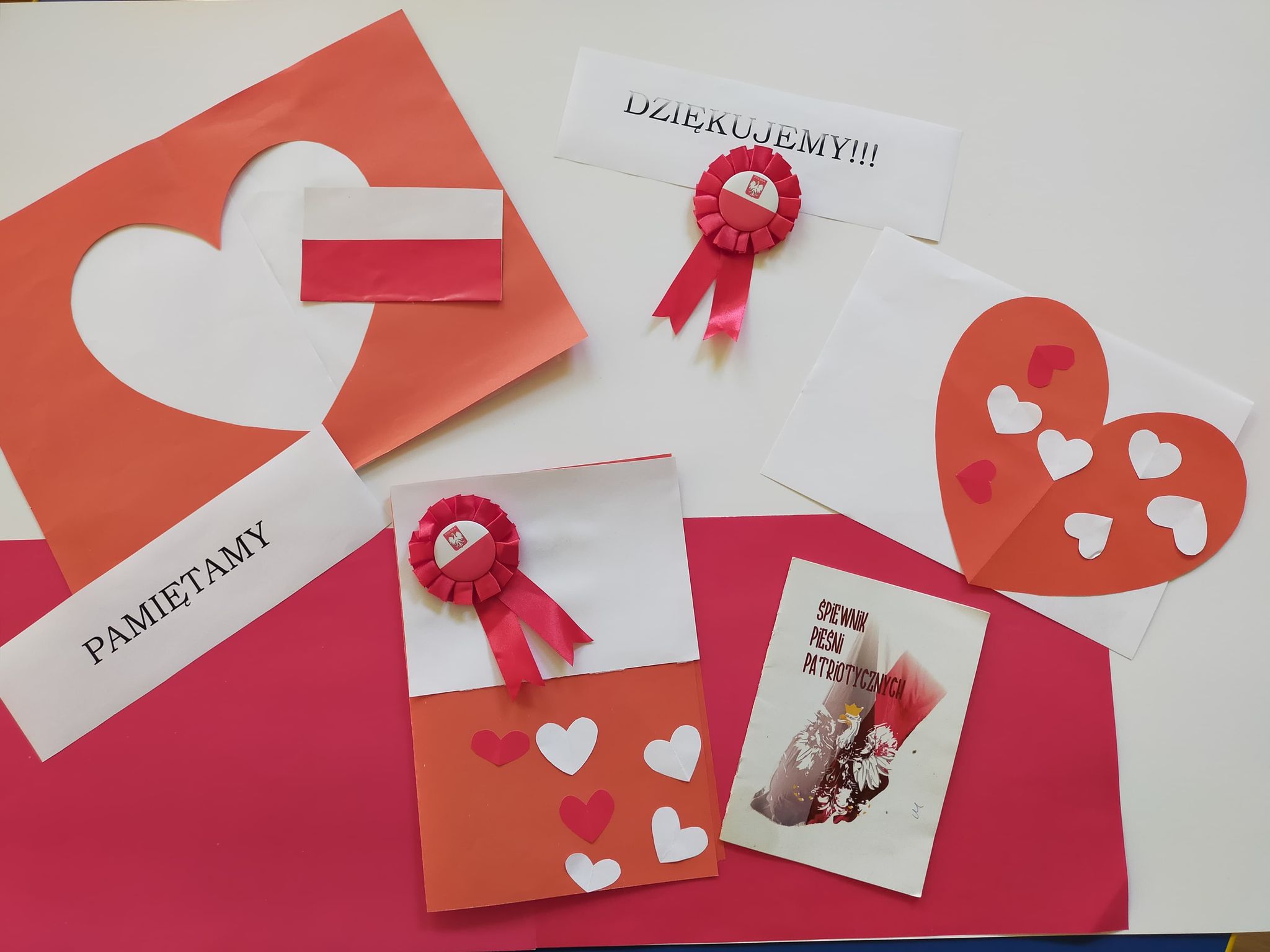 pomarańcze
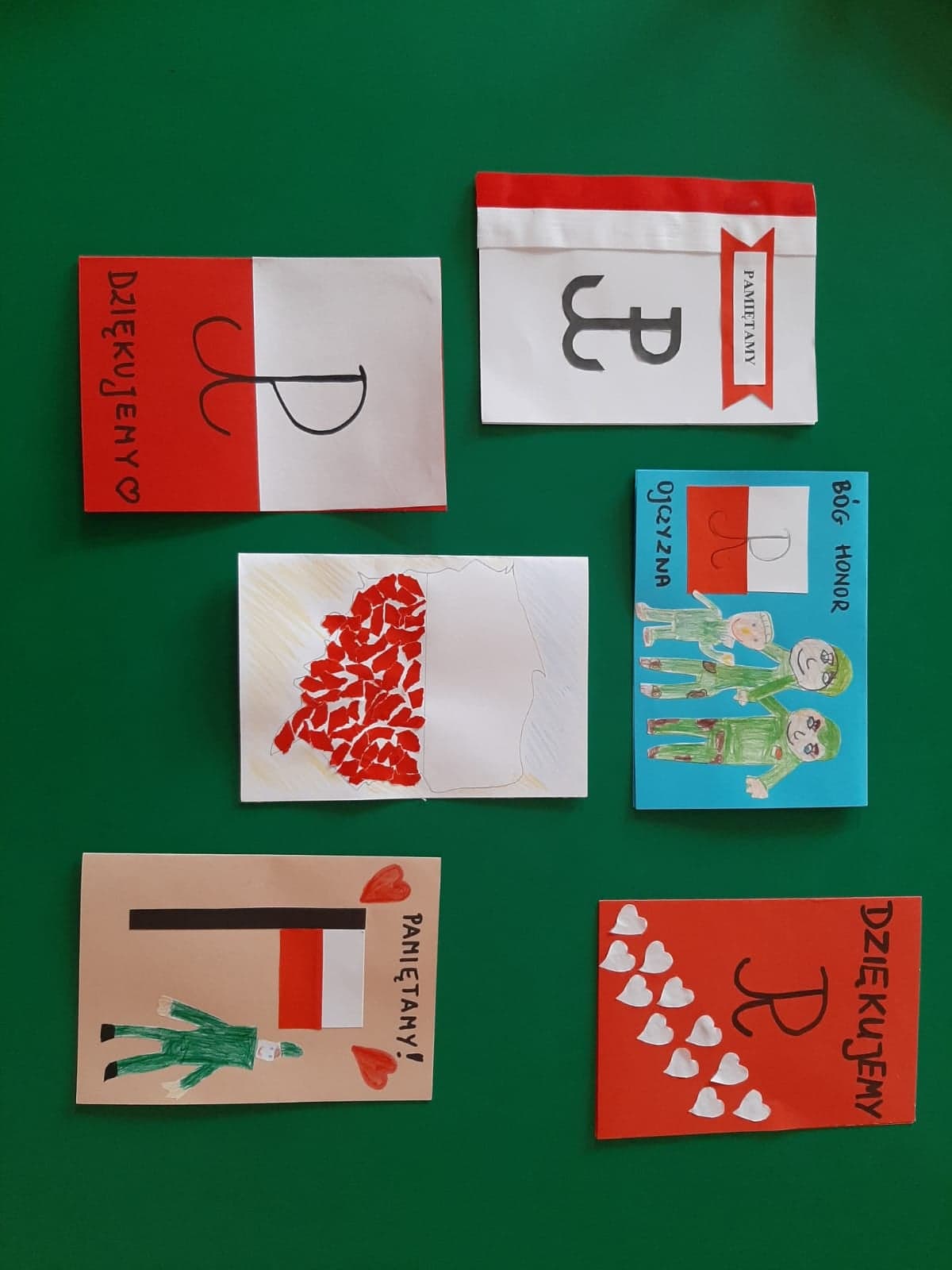 malinki
Opracowała Aleksandra Wnuk
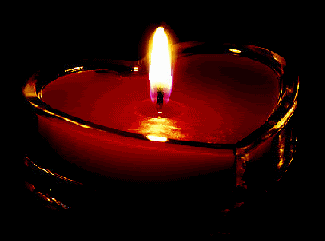